KONCEPCJA PRACY PRZEDSZKOLA
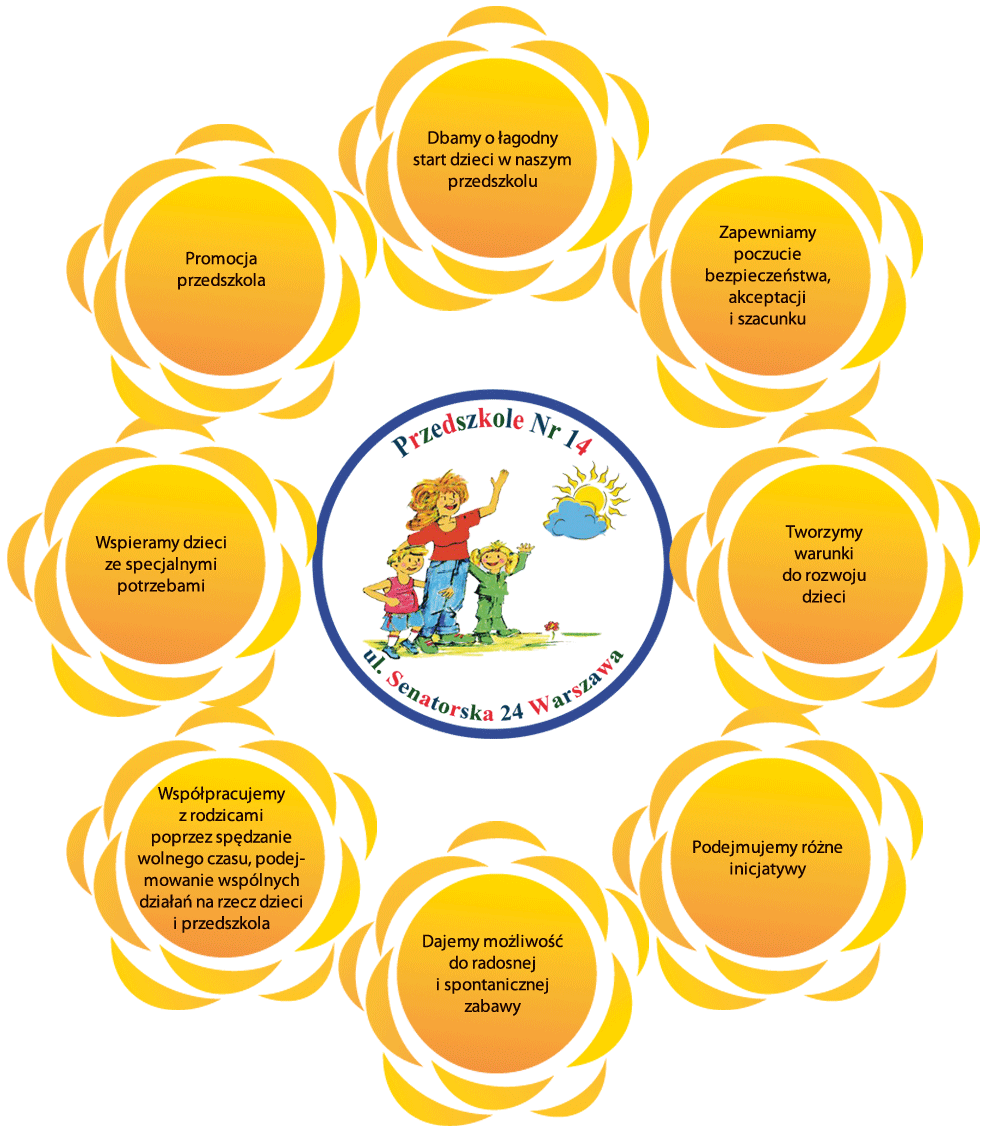 Nasze Przedszkole
Nasze przedszkole jest placówką 4 – oddziałową. Każda sala dla dzieci wyposażona jest w nowoczesne, bardzo funkcjonalne mebelki, w kolorze przyporządkowanym danej grupie.
Szatnia dla dzieci podzielona jest na dwie części , z osobnym wejściem dla dzieci młodszych i drugim dla dzieci starszych.
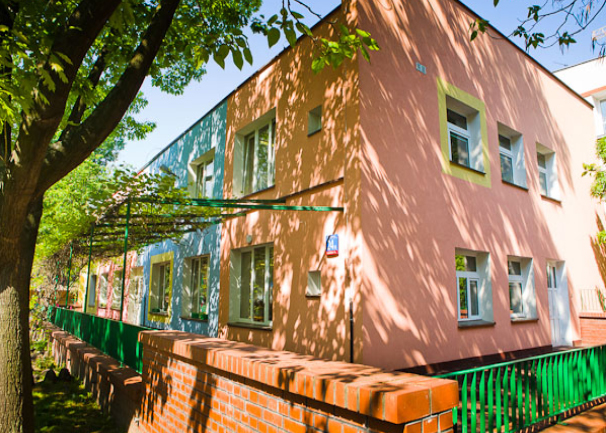 Sala przedszkolna grupy III
Szatnia dzieci starszych
Ogródek przedszkolny
Część dzieci starszych
Część dzieci młodszych
Nasze przedszkole jest wyposażone              w nowoczesny sprzęt.
Dbamy o łagodny start dzieci                        w przedszkolu.
W naszym przedszkolu corocznie odbywają się zajęcia adaptacyjne dla dzieci nowo przyjętych do przedszkola. Celem spotkań jest zapoznanie dzieci z nowym przedszkolnym światem. Maluszki mają okazję poznać siebie, wspólnie się pobawić                   i zapoznać z przedszkolem.
Tradycją naszego przedszkola jest „Pasowanie na przedszkolaka”. Przedszkolaczki z wielkim zaangażowaniem prezentują swoje umiejętności. To ich pierwszy występ przed publicznością.
Wspieramy dzieci ze specjalnymi potrzebami.
Zajęcia z logopedą.
Zajęcia z terapii integracji sensorycznej.
Zajęcia z ruchu rozwijającego.
Zapewniamy poczucie bezpieczeństwa, akceptacji i szacunku.
Podczas wycieczek utrwalamy poznane zasady.
Dajemy możliwość dzieciom do radosnej i spontanicznej zabawy.
Dużo czasu spędzamy na świeżym powietrzuo każdej porze roku.
jesienią
wiosną
i zimą.
Współpracujemy z rodzicami poprzez spędzanie wolnego czasu i podejmowanie wspólnych działań na rzecz dzieci i przedszkola.
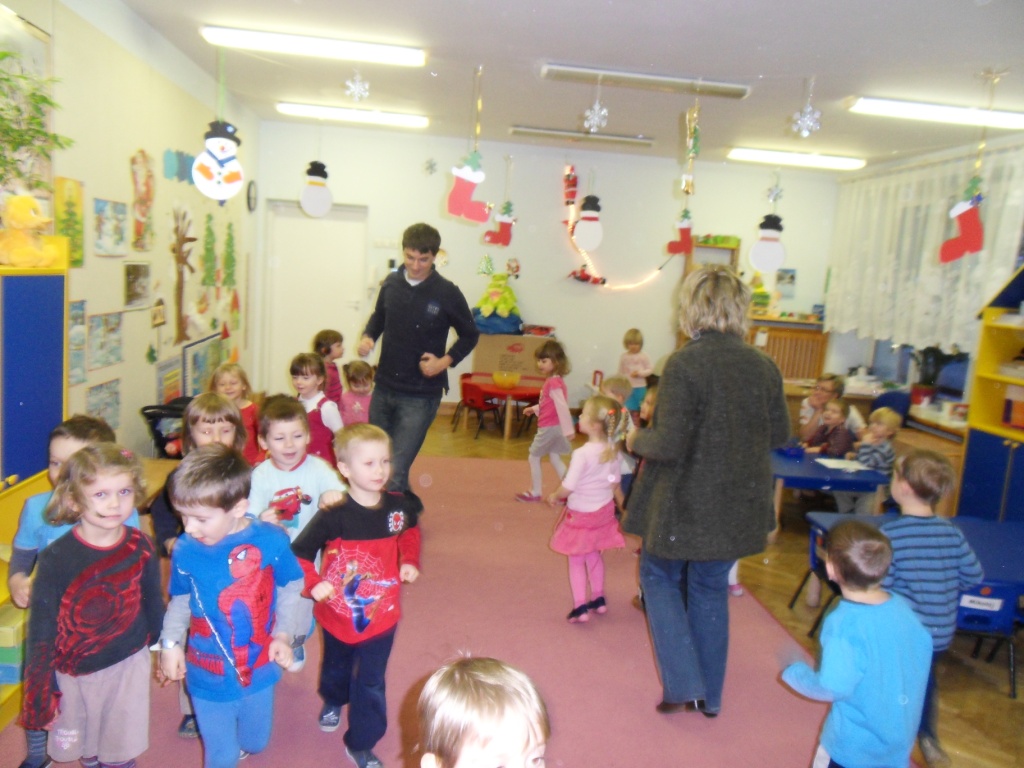 Piknik „Mama, tata i ja”.
Zajęcia nauczycieli                             z rodzicami mają różne formy.
PLASTYKA
RUCH
ZGADYWANKI
GIMNASTYKA BUZI I JĘZYKA
PROMOCJA PRZEDSZKOLA
11 października dla naszego Przedszkola był dniem szczególnym. 
Tego dnia przedszkole świętowało swój okrągły  50 – ty jubileusz.
Dyrekcja, Grono Pedagogiczne i oczywiście przedszkolaki zaprosiły na uroczystość wszystkich absolwentów, przyjaciół i rodziców dzieci.
Pamiętaliśmy również o emerytowanych pracownikach naszego przedszkola.
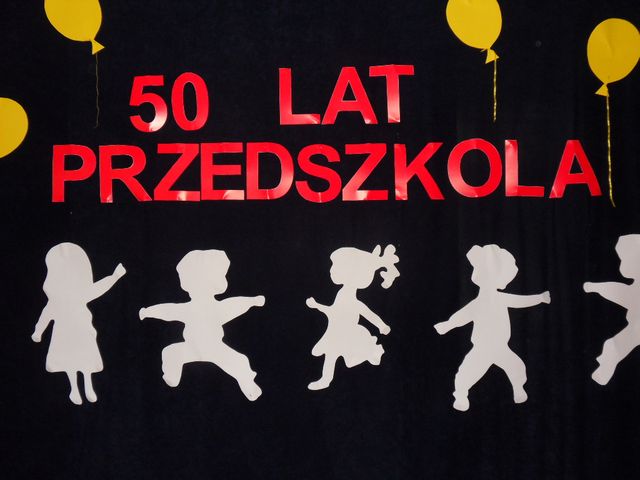 Dzieci zaprezentowały przedstawienie  
„ Kolory ”
Absolwenci przedszkola przypomnieli wszystkim piosenki swojego dzieciństwa.
Wszyscy goście zostali poczęstowani pysznym tortem urodzinowym.
A na koniec wypuściliśmy                w niebo 150                      kolorowych balonów.
Podczas drugiej części uroczystości wszyscy bawiliśmy się razem, a wraz z nami klauni oraz warszawscy policjanci.
Nasze Przedszkole jest organizatorem Festiwalu Piosenki Angielskiej. Celem festiwalu jest zainteresowanie dzieci i nauczycieli nauką języka obcego,  aktywizacja środowisk przedszkolnych w zakresie działań językowych, podejmowanie inicjatyw wewnętrznych w zakresie powszechnie dostępnej nauki języka obcego.
Podejmujemy różne inicjatywy.
Nasze przedszkole  otrzymało dofinansowanie w ramach programu Warszawskie Inicjatywy Edukacyjne (WIE).
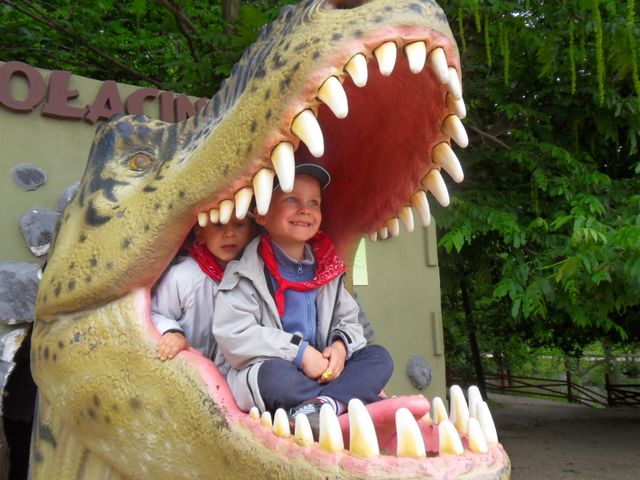 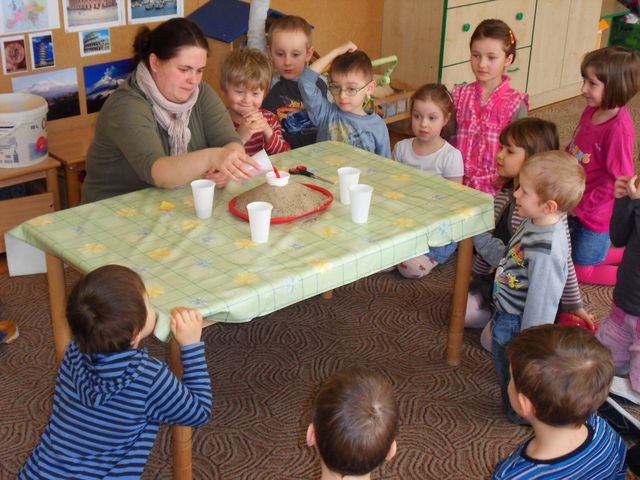 INNOWACJA
Programem wiodącym jest  program autorski, który polega na wprowadzeniu trzech metod, których podstawą jest ruch. 
Są nimi:RUCH ROZWIJAJĄCY - W.ScherborneGIMNASTYKA MÓZGU – P.DennisonaINTEGRACJA SENSORYCZNA – J.Ayres
RUCH ROZWIJAJĄCY - W.Scherborne
GIMNASTYKA MÓZGU – P.Dennisona
INTEGRACJA SENSORYCZNA – J.Ayres
ZABAWY Z JĘZYKIEM Program Nauczania Języka Angielskiego dla 3-4 latków.Program jest przeznaczony do pracy z dziećmi 3 - 4 letnimi, zaczynającymi naukę języka angielskiego.Chodzi o to, żeby dzieci poznawały obcy język nie na specjalnych zajęciach, lecz w trakcie codziennych,różnorodnych zajęć, dziennie przez 15 - 20 minut. Naukę języka obcego łączy się z nauką śpiewu, plastyki,także języka polskiego.
W ramach nauki języka angielskiego…
…organizujemy wiele ciekawych imprez
Zajęcia dogoterapi z udziałem psów pomagają: - przełamać lęk przed psami pogłębiać kontakt z nim poprzez podchodzenia do psa,                        głaskanie go i przytulanie się - kształtować orientację w schemacie własnego ciała - poznawać budowę ciała zwierzęcia - stymulować zmysły: słuchu, wzroku, dotyku - ćwiczyć koncentrację uwagi - wyzwalać spontaniczną aktywność dziecka wobec psa
Zapewniamy warunki do rozwoju dzieci zdolnych.
TANIEC
JĘZYK ANGIELSKI
BALET
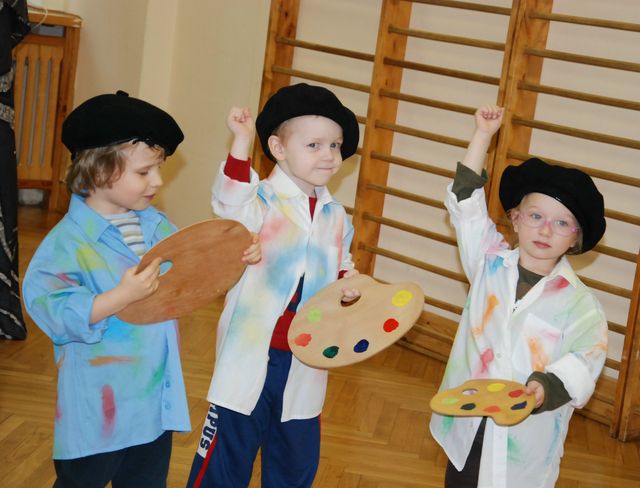 PANTOMIMA
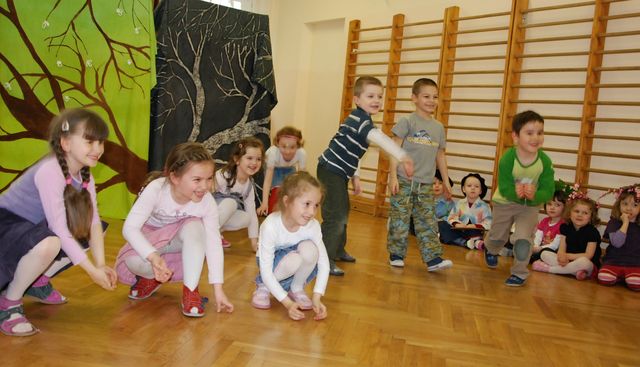 Organizujemy ciekawe zajęcia wpływające na ogólny rozwój naszych przedszkolaków.
PIECZENIE CHLEBA
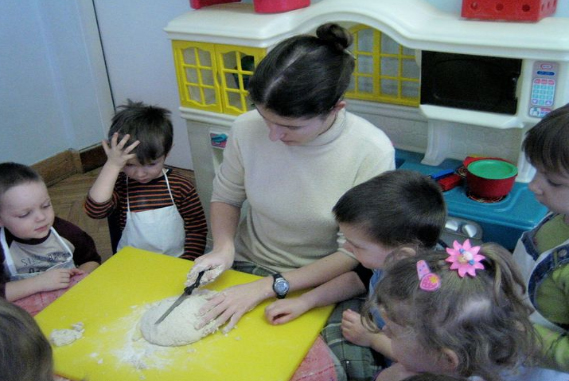 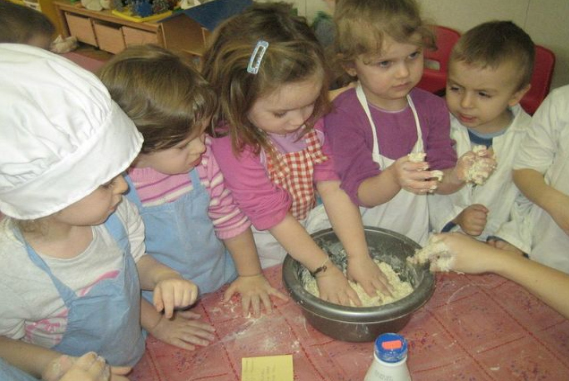 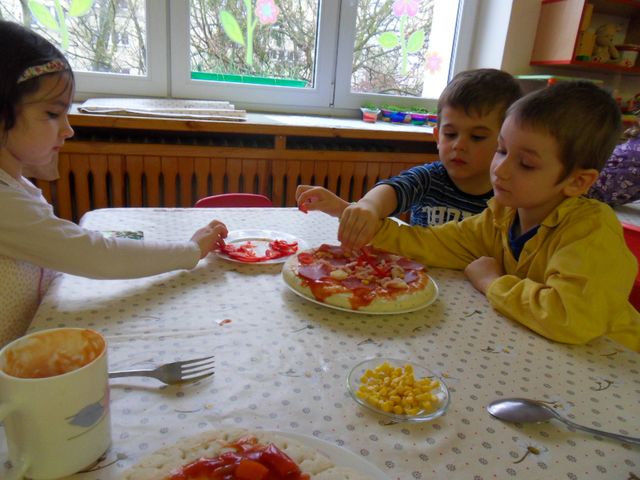 WSPÓLNE PRZYGOTOWYWANIE PIZZY
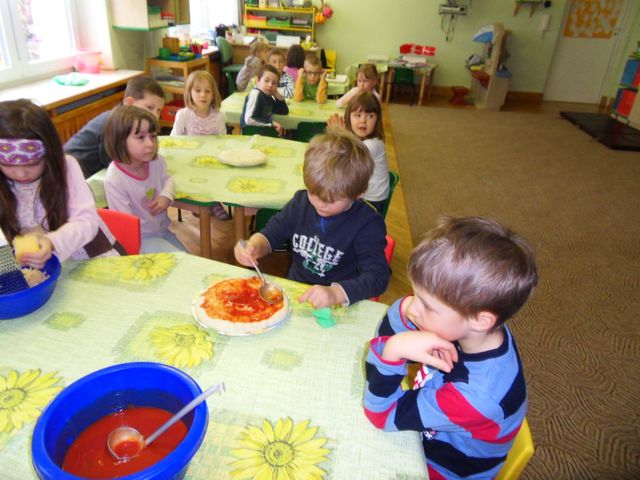 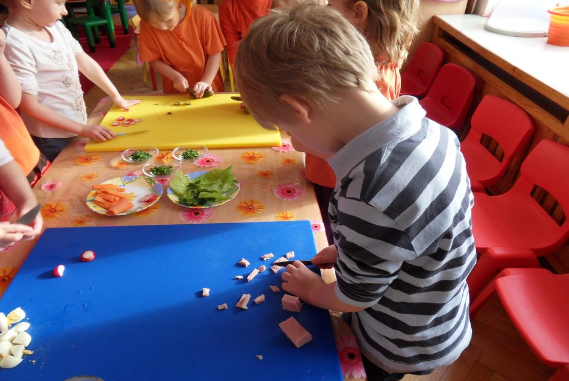 ROBIENIE KANAPEK
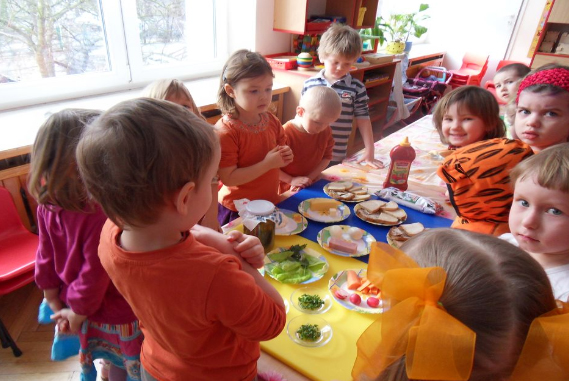 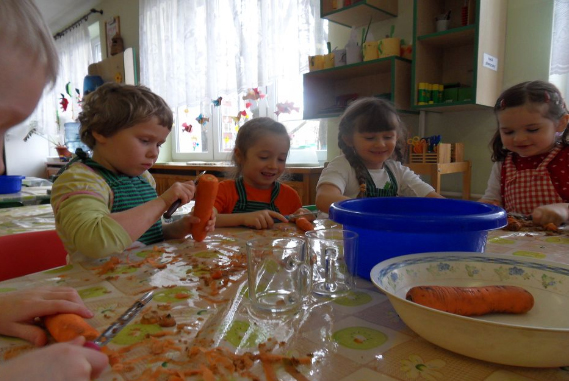 PIECZENIE CIASTA
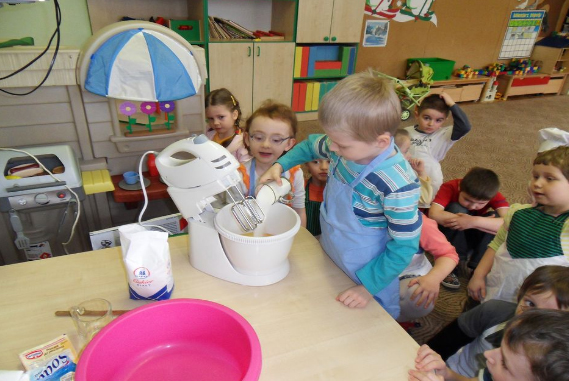 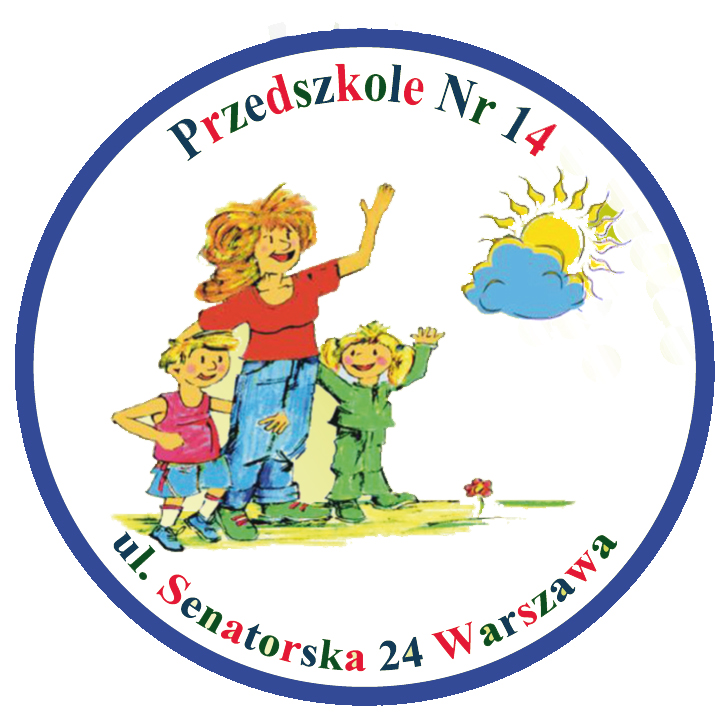 KONIEC.